Scripture Reading: Ephesians 4:32
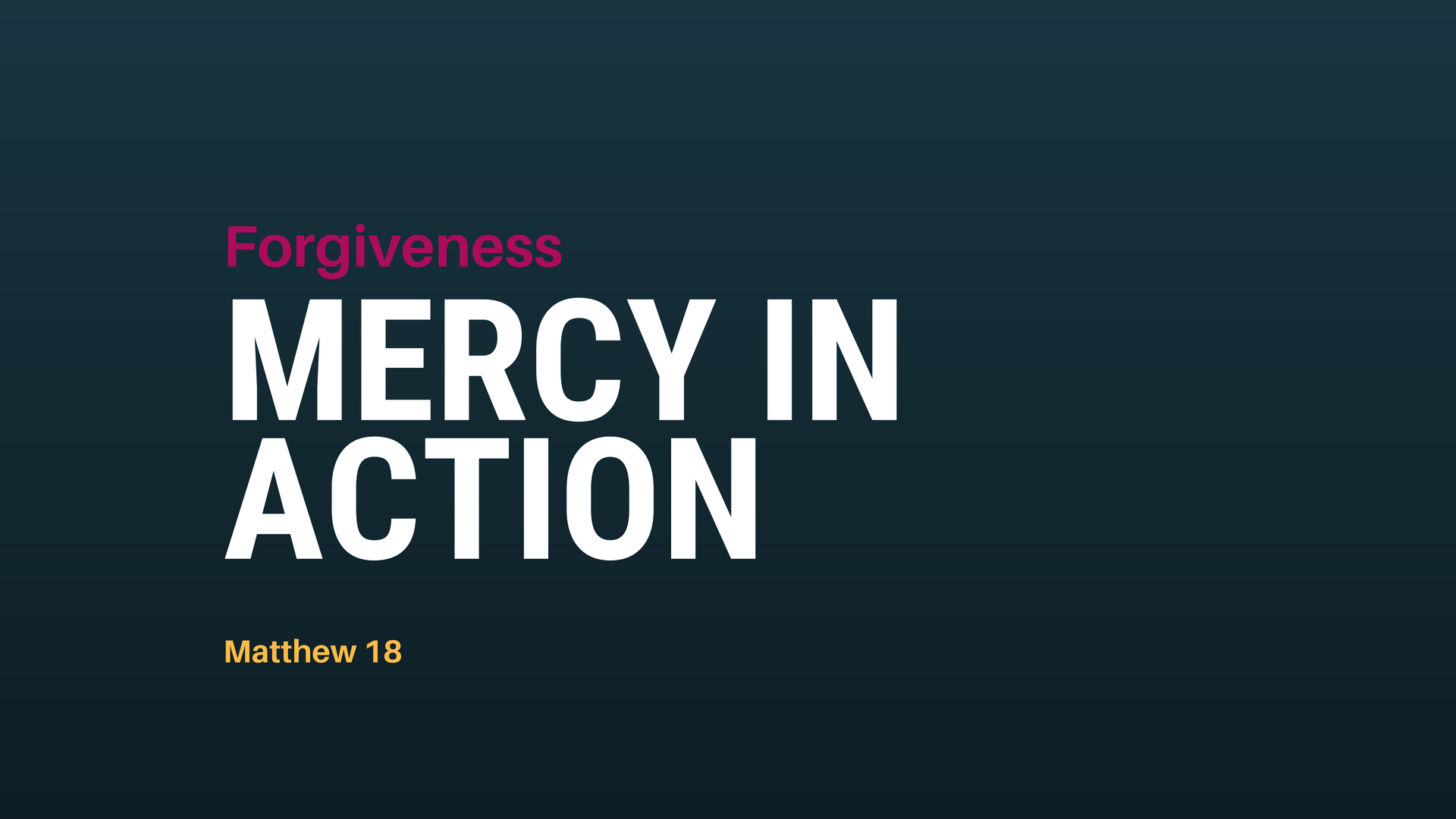 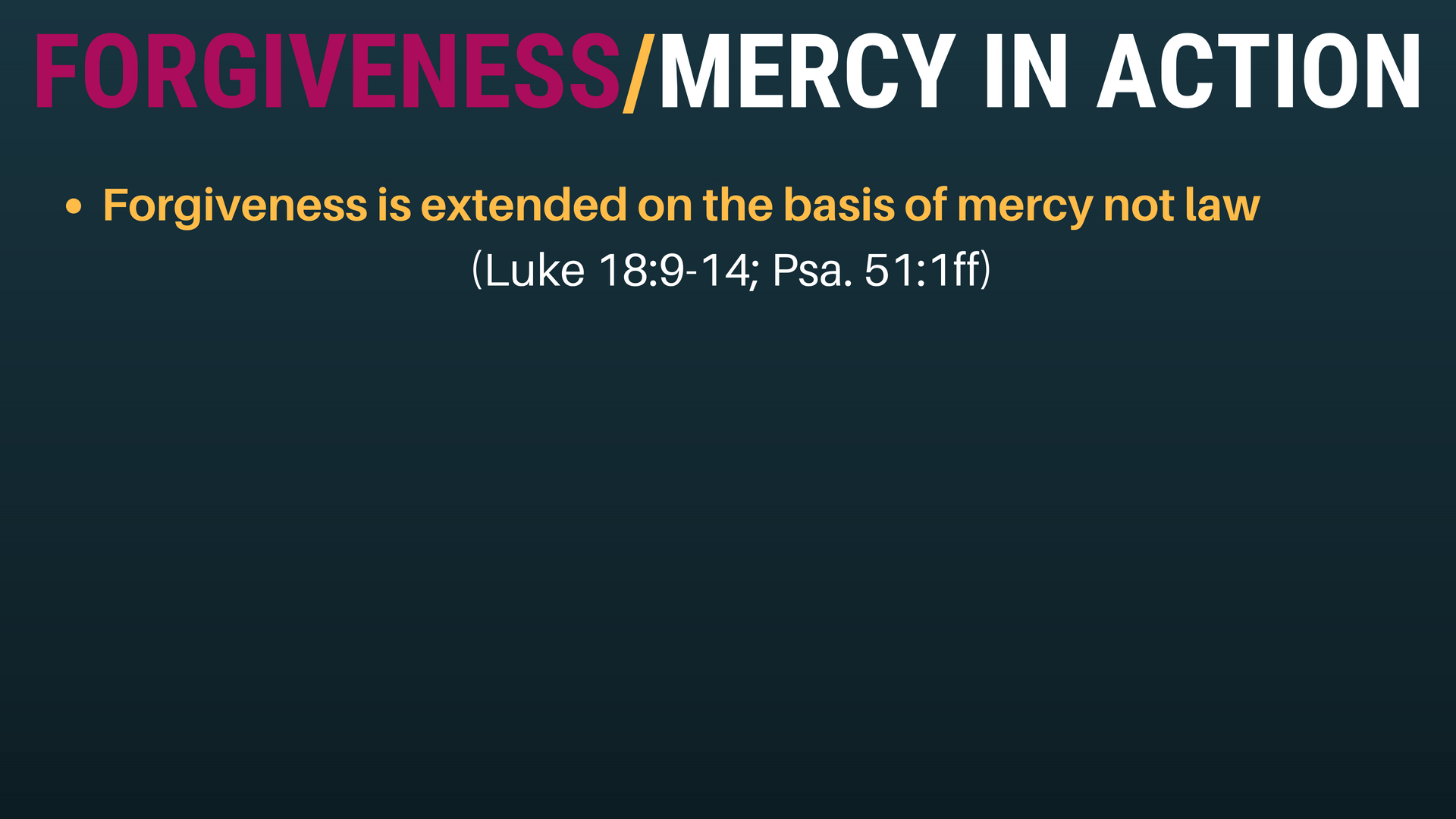 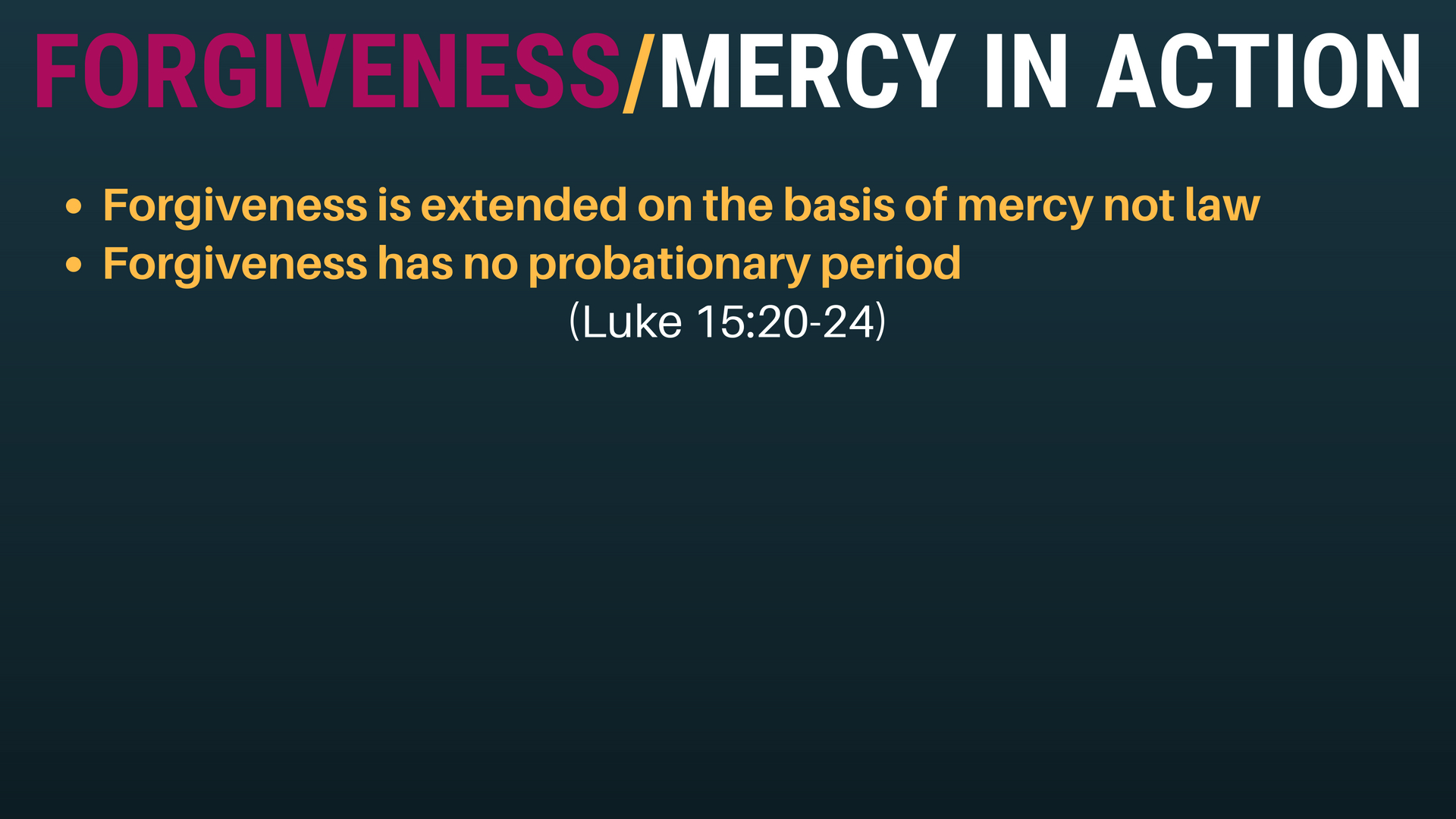 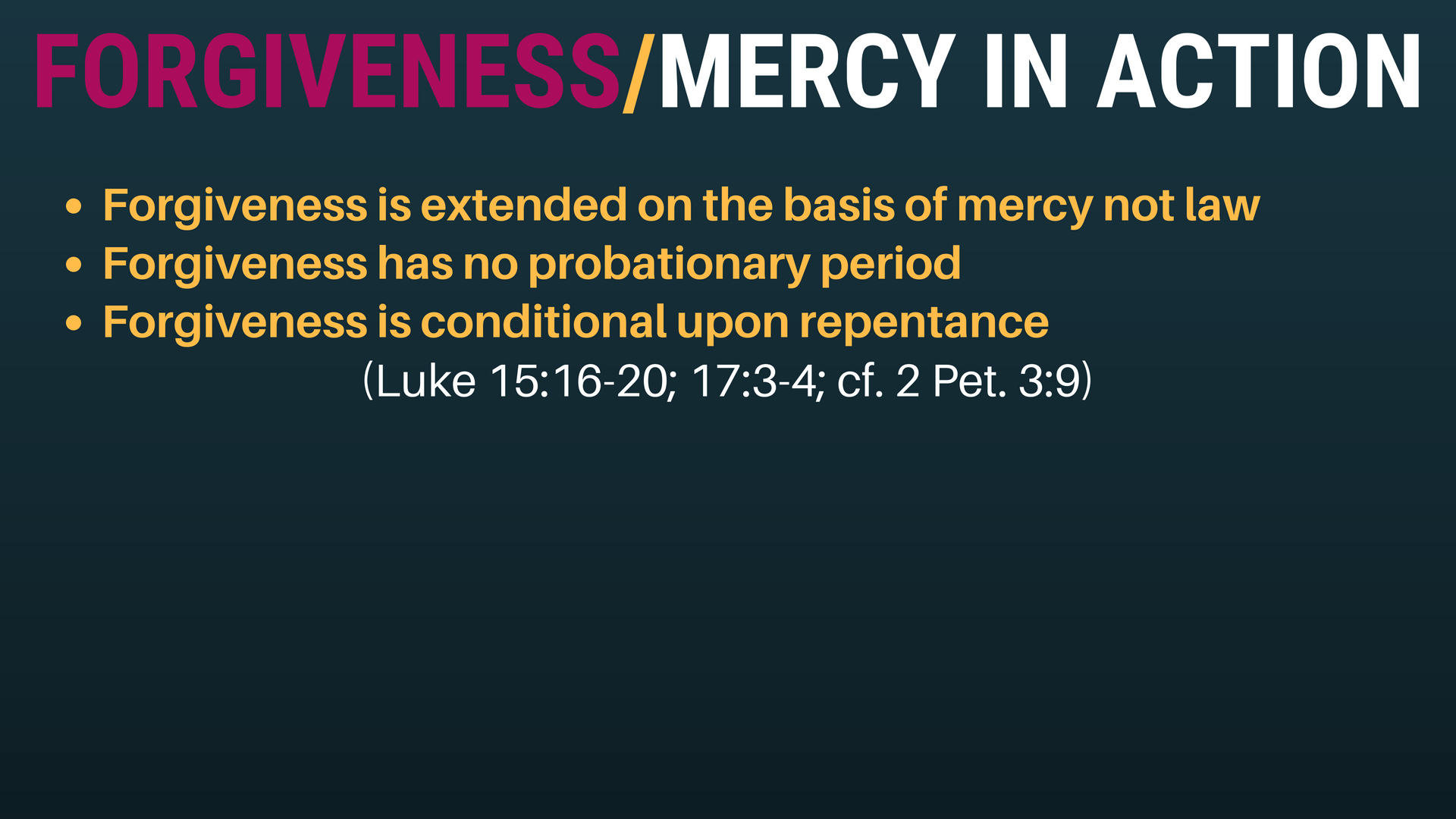 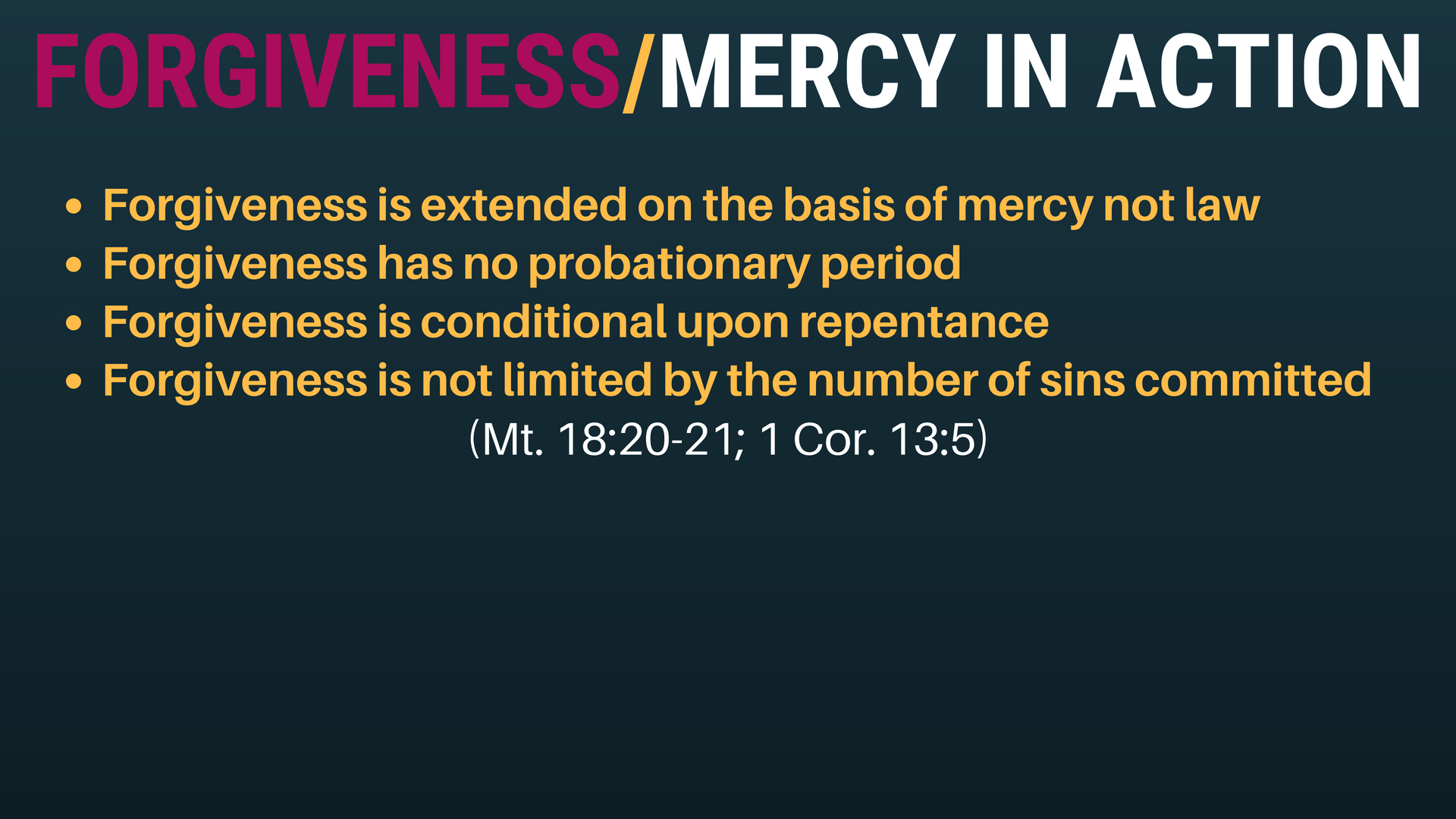 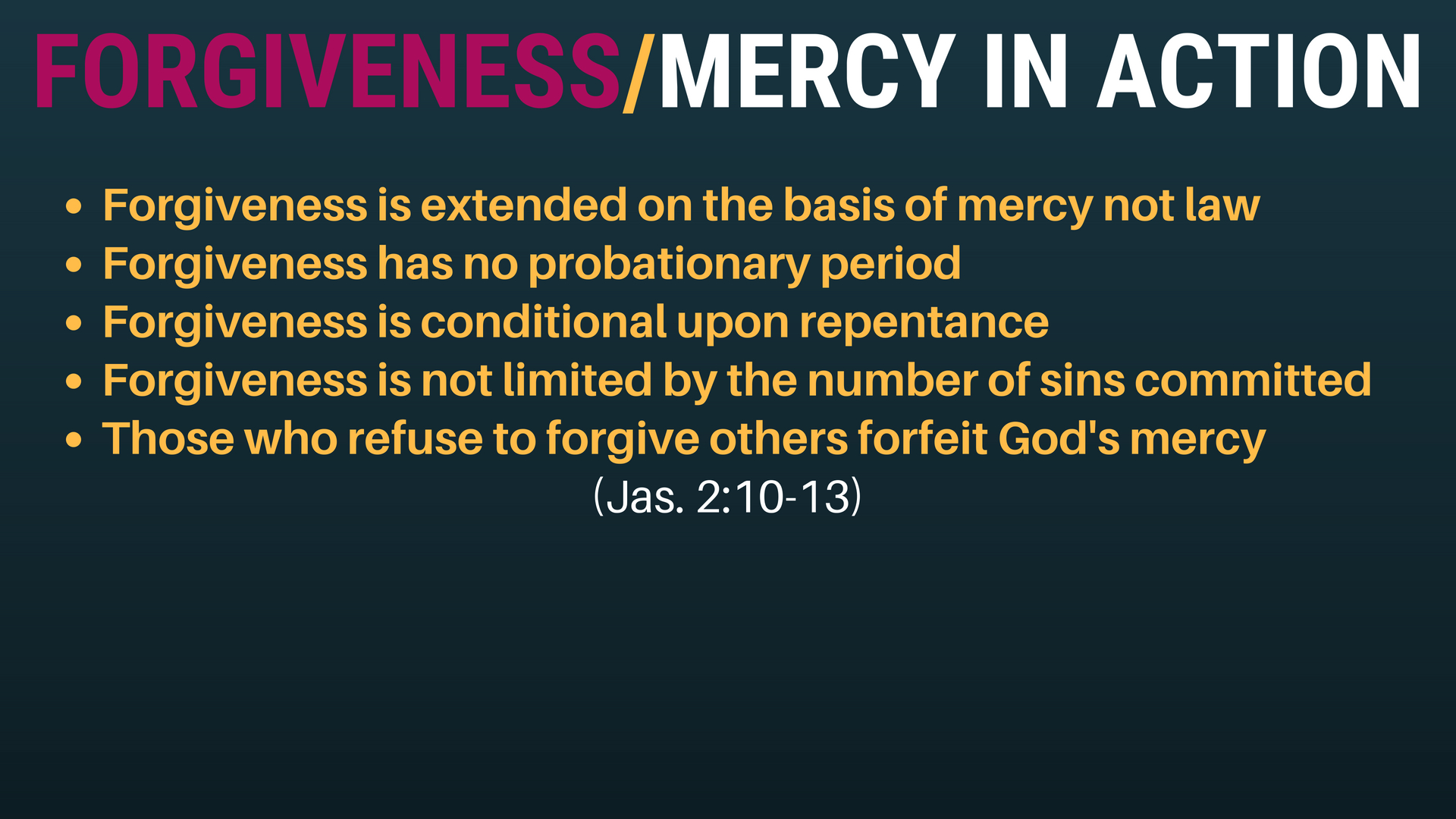 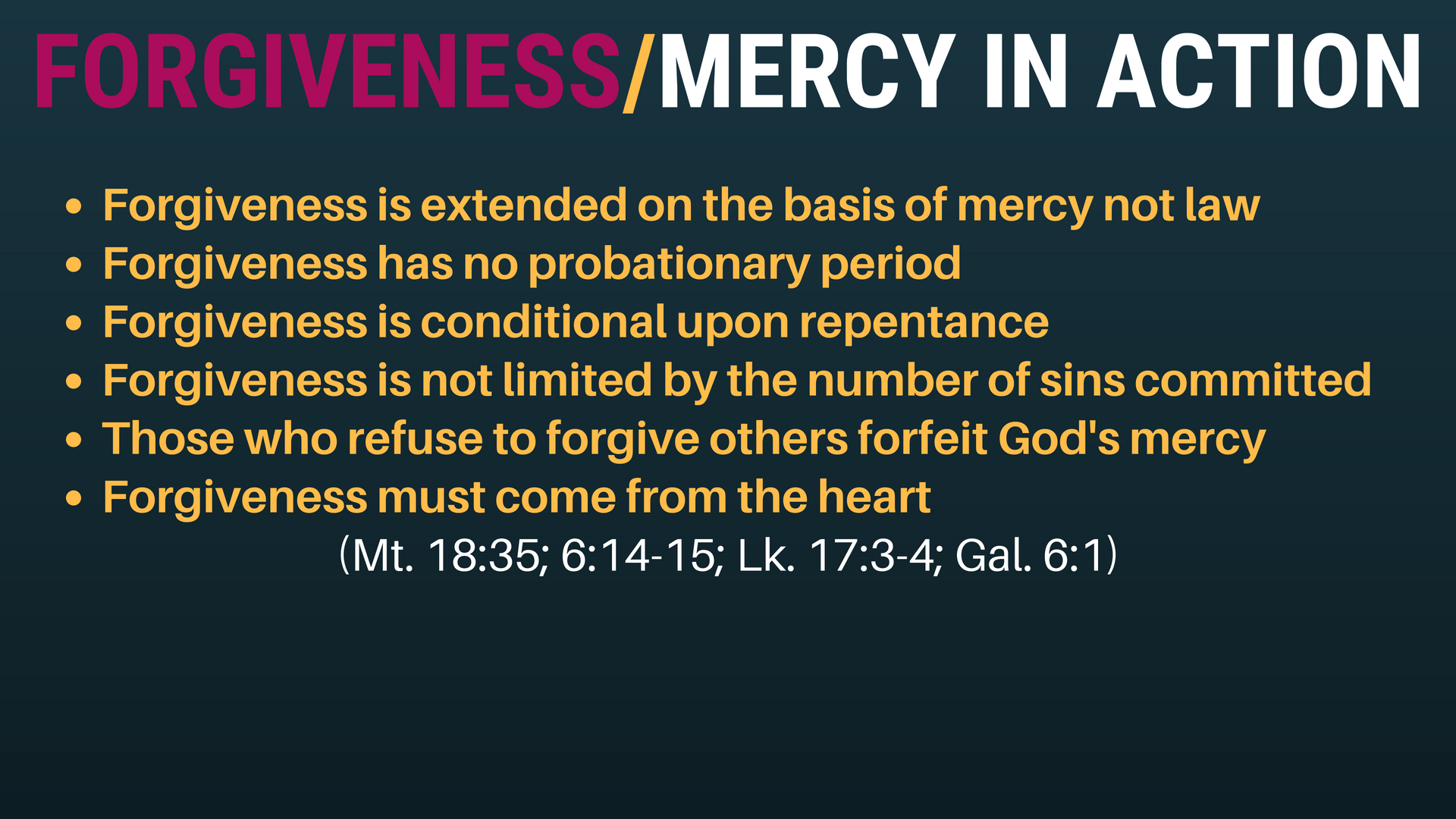 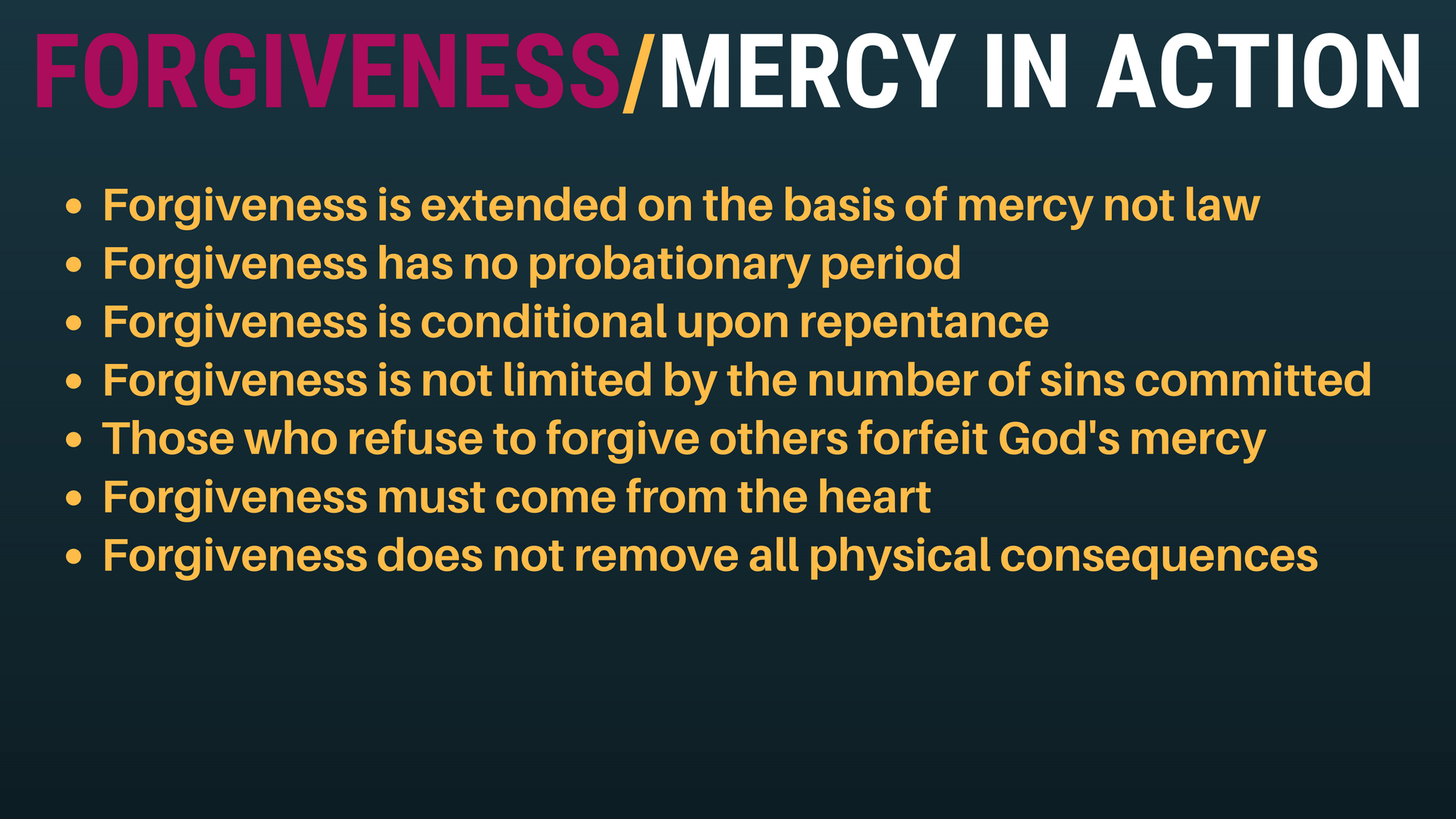 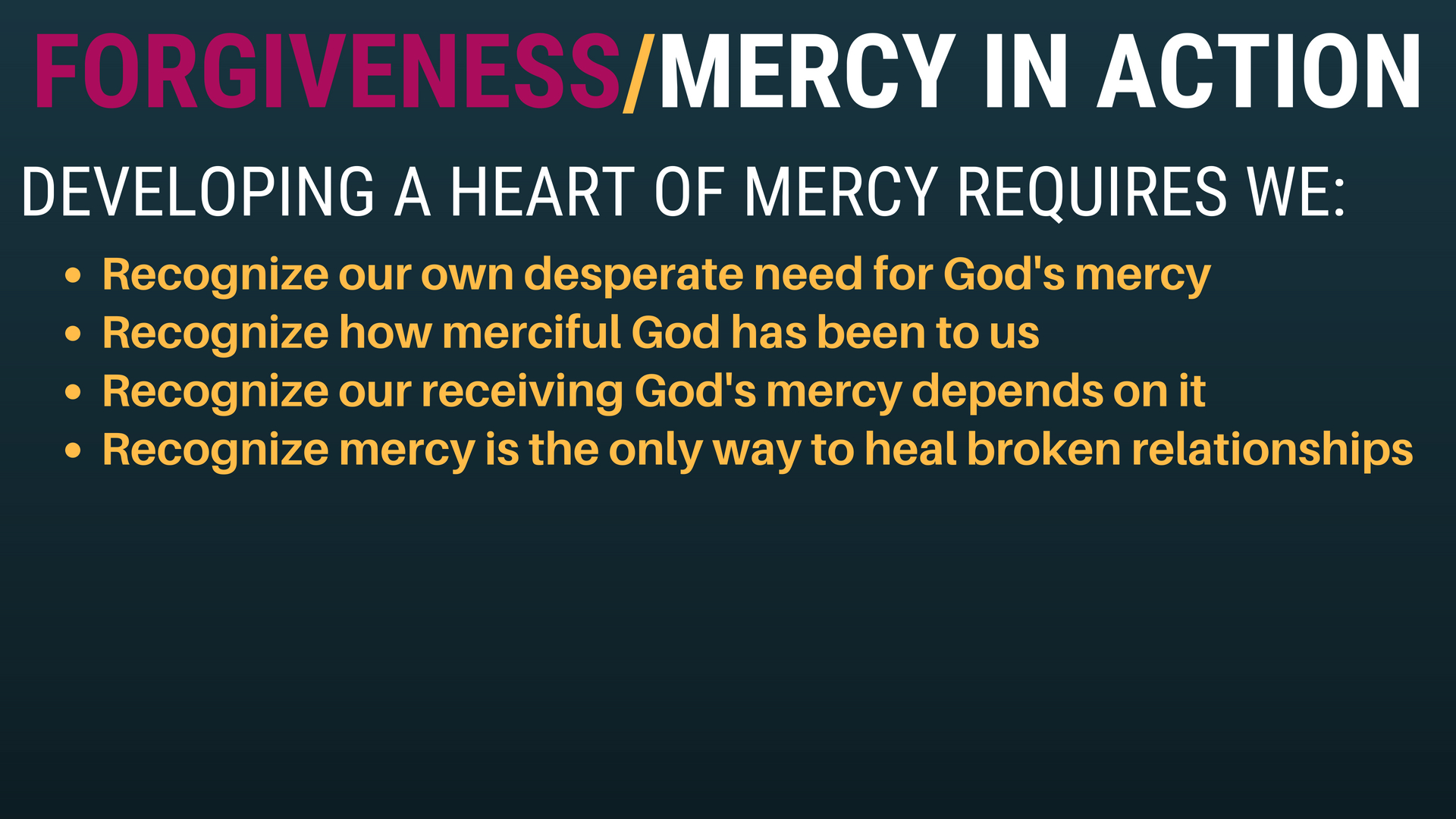